আজকের ক্লাসে সবাইকে
বিজয়ের শুভেচ্ছা ও স্বাগতম
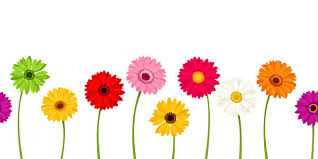 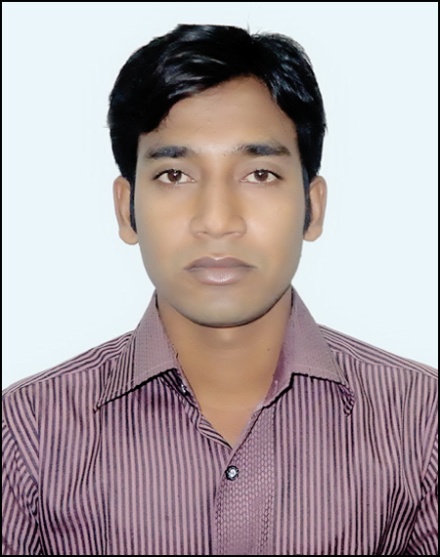 পরিচিতি
শিক্ষক পরিচিতি
মোঃ আসাদুজ্জামান
এমএসসি(গনিত),এমএড
 সহকারী শিক্ষক
 কামিরহাট মাধ্যমিক বালিকা বিদ্যালয়
মোবাইল : ০১৭১০৬২৮১৮১
Email: asaduzzamanrana78@gmail.com
পাঠ পরিচিতি
শ্রেণি: নবম-দশম
বিষয়: গণিত
অধ্যায়: দ্বাদশ
সময়: ৫০ মিনিট।
তারিখ: ০৬/১২/২০১৯ ইং
আমরা একটা ভিডিও দেখি
ভিডিও থেকে কি বুঝেছো?
[Speaker Notes: ভিডিও দেখতে মাউস নড়ালেই হবে। ভিডিও দেখে পাঠের শিরোনাম বের করা-৫ মিনিট]
দুই চলকবিশিষ্ট সরল সহসমীকরণ ও সমাধান
শিখনফল
এই পাঠ শেষে শিক্ষার্থীরা...
## দুই চলকবিশিষ্ট সরল সহসমীকরণের সঙ্গতি যাচাই করতে 	পারবে।
## দুই চলকবিশিষ্ট সরল সহসমীকরণের পরস্পর নির্ভরশীলতা যাচাই 	করতে পারবে।
## সমাধানের আড়গুণন পদ্ধতি ব্যাখ্যা করতে পারবে।
নিচের ছকটি লক্ষ্য করি
আছে (একটিমাত্র)
সমঞ্জস
অনির্ভরশীল
সমীকরণজোটির x ও y সহগ তুলনা করে পাই,
অতএব, সমীকরণজোটটি সমঞ্জস, অনির্ভরশীল ও একটি মাত্র সমাধান একটিমাত্র।
[Speaker Notes: শিক্ষার্থীদের ভিতর থেকে উত্তর বের করা-৪ মিনিট]
একক কাজ
সমীকরণটির সমঞ্জস না অসমঞ্জস?
[Speaker Notes: ৩- মিনিট]
আরেকটি  ছক লক্ষ্য করি
আছে (অসংখ্য)
নির্ভরশীল
সমঞ্জস
সমীকরণজোটির x ও y সহগ তুলনা করে পাই,
সমীকরণজোটটি সমঞ্জস, নির্ভরশীল ও অসংখ্য সমাধান আছে।
[Speaker Notes: শিক্ষার্থীদের ভিতর থেকে উত্তর বের করা-৪ মিনিট]
জোড়ায় কাজ
সমীকরণটি কী নির্ভরশীর?
[Speaker Notes: ৩- মিনিট]
আরেকটি  ছক লক্ষ্য করি
নেই
অসমঞ্জস
অনির্ভরশীল
সমীকরণজোটির x ও y সহগ তুলনা করে পাই,
সমীকরণজোটটি অসমঞ্জস, অনির্ভরশীল ও সমাধান নেই।
[Speaker Notes: শিক্ষার্থীদের ভিতর থেকে উত্তর বের করা-৪ মিনিট]
দলগত কাজ
সমীকরণটির সমাধান কয়টি?
[Speaker Notes: ৩- মিনিট]
বিস্তারিত একত্রে...
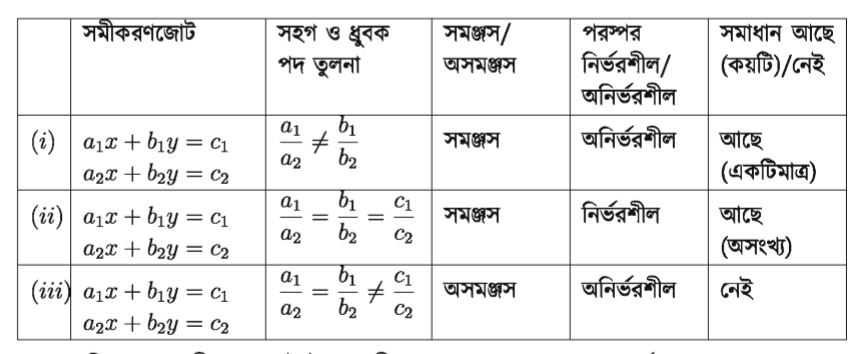 [Speaker Notes: ১ মিনিট]
আড়গুণন বা বজ্রগুণন পদ্ধতিতে সমাধানঃ
} একটি সমীকরণজোট
x ও y এর মধ্যে সম্পর্ক
[Speaker Notes: ১০ মিনিট]
x এর y এর এরুপ সম্পর্ক থেকে এদের মান নির্ণয়ের কৌশলকে আড়গুণন পদ্ধতি বলে।
} সমীকরণদ্বয়কে আড়গুণন পদ্ধতিতে সমাধান নির্ণয়
পক্ষান্তর প্রক্রিয়ায় প্রদত্ত সমীকরণদ্বয়ের ডান পক্ষ ০ শূন্য করে পাই,
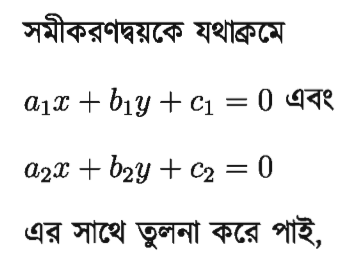 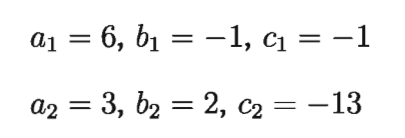 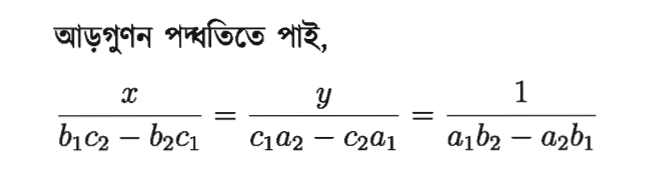 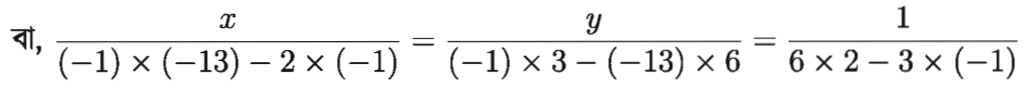 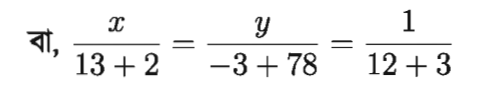 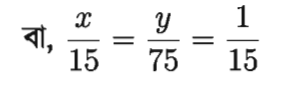 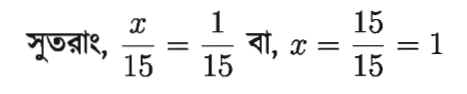 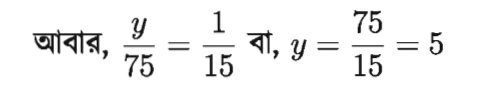 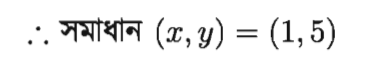 মূল্যায়ন
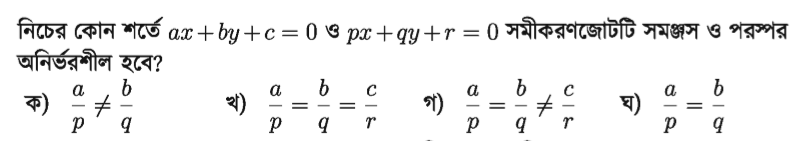 আড়গুণন পদ্ধতির আরেকটি নাম কি?
ক) অপনয়ন পদ্ধতি
খ) বজ্রগুণন পদ্ধতি
গ) প্রতিস্থাপন পদ্ধতি
ঘ) লৈখিক পদ্ধতি
[Speaker Notes: ৩- মিনিট সময় নেবেন]
এই পাঠ শেষে আমরা যা শিখলাম
##  দুই চলকবিশিষ্ট সরল সহসমীকরণের সঙ্গতি যাচাই করা।
##  দুই চলকবিশিষ্ট সরল সহসমীকরণের পরস্পর নির্ভরশীলতা যাচাই 	করা।
##  দুই চলকবিশিষ্ট সরল সহসমীকরণের সমাধান সংখ্যা নির্ণয় করা।
##  সমাধানের আড়অগুণন পদ্ধতি ব্যখ্যা করা।
আড়গুণন পদ্ধতিতে সমাধান কর।
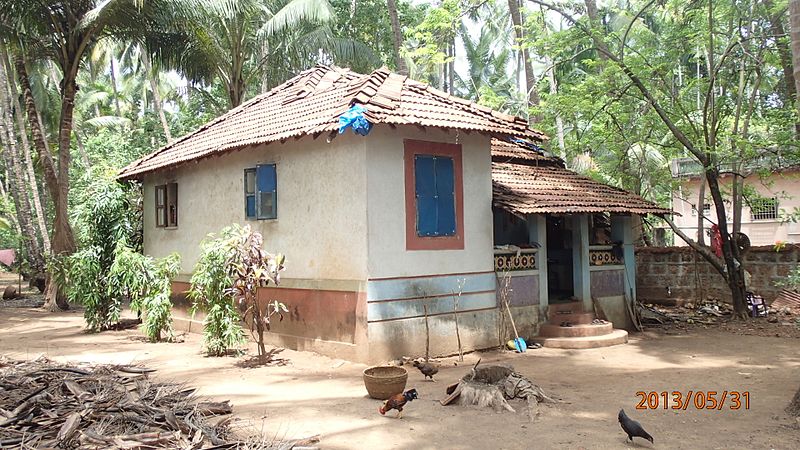 ০৬/১২/২০১৯
[Speaker Notes: শিক্ষার্থীদের ভিতর ক্লু দেওয়াসহ শেষ করা-৩ মিনিট]
সবার সুস্থ্যতা কামনায়
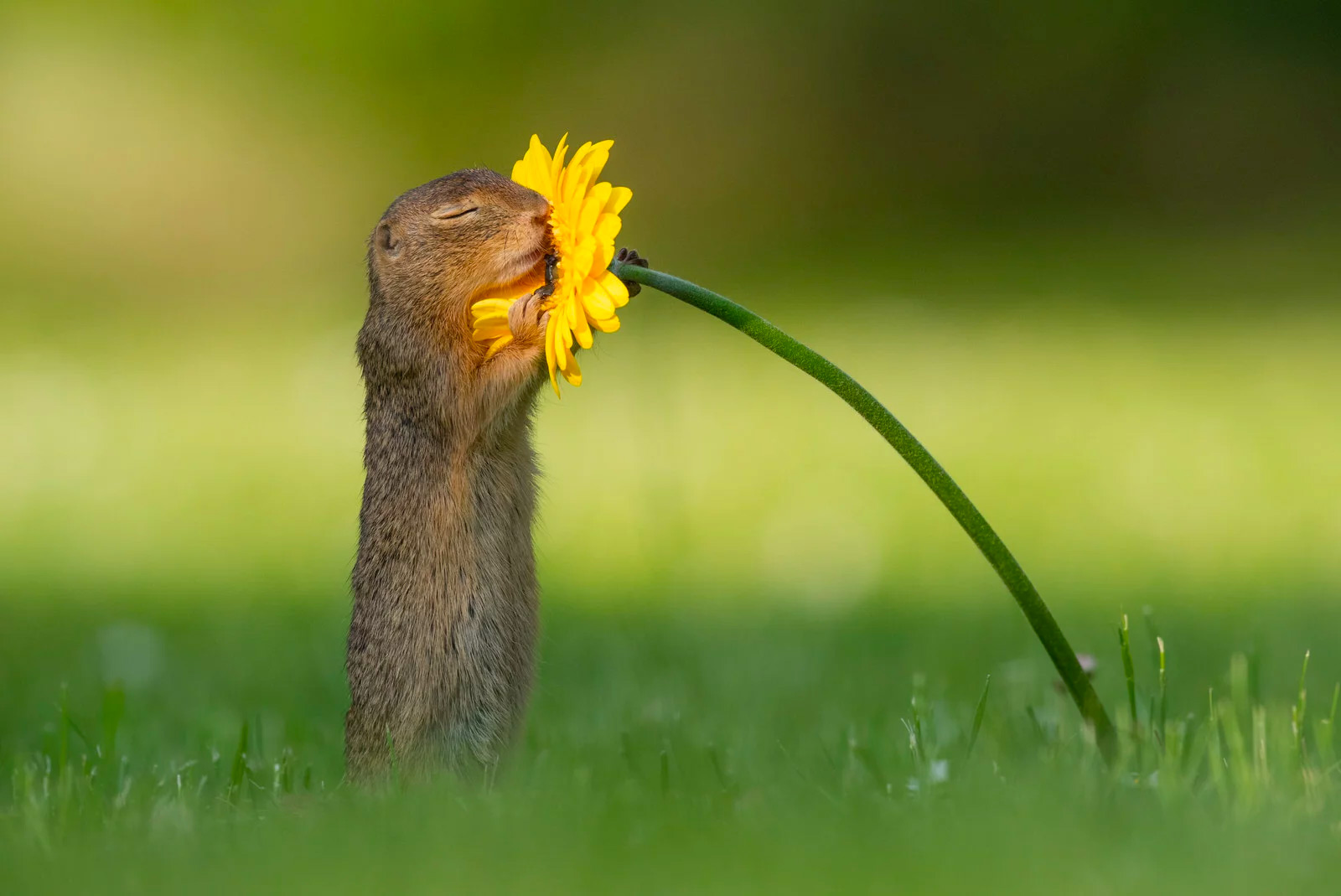 ধন্যবাদ